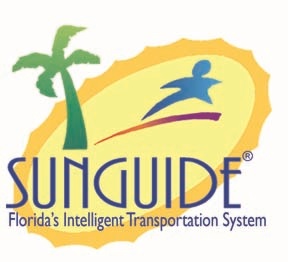 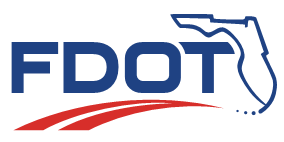 SunGuide Software Users Group Meeting
June 24, 2021
1
WELCOME

ATTENDEE ROLL CALL
SunGuide Software Users Group
6/24/2021
2
SG-5865: Improve EM DMS suggestions if message does not fit
Tucker Brown
SunGuide Software Users Group
3
6/24/2021
Current State and Enhancement
Current State
In response plans, when a message is too long for a sign, the sign is returned as part of the plan, but the message is blank.
Operators have to add a message or remove the sign to activate the plan.

Enhancement
Add the error message (ex “Message too long”) and the originally generated message to the response plan item so it can be used by the user to create the message on the sign.
6/24/2021
4
SunGuide Software Users Group
QUESTIONS?

SUPPORT?
SunGuide Software Users Group
6/24/2021
5
SG-5707: Option to not open a report on completion (only email)
Tucker Brown
SunGuide Software Users Group
6
6/24/2021
Current State and Enhancement
Current State
When a report is generated from the Map, it will always pop up to the user that generated the report, unless they log out before it generates.

Enhancement
Add a checkbox to the report creation to allow the user to specify they ONLY want an email with no popup.
6/24/2021
7
SunGuide Software Users Group
QUESTIONS?

SUPPORT?
SunGuide Software Users Group
6/24/2021
8
SG-5849: New Report - Cameras that haven't been used
Tucker Brown
SunGuide Software Users Group
9
6/24/2021
Enhancement
Enhancement
Add a report that shows instances in which a camera was not used for a configurable amount of time.
This would be a report run after the instances occurred.
Any interest in doing this in real time?
6/24/2021
10
SunGuide Software Users Group
QUESTIONS?

SUPPORT?
SunGuide Software Users Group
6/24/2021
11
SG-5589: Add table to track SPARR phone battery percentage
Tucker Brown
SunGuide Software Users Group
12
6/24/2021
Current State and Enhancement
Current State
Certain phones will shut down battery consuming applications (like GPS) when the phone battery is low in an attempt to keep the phone going.

Enhancement
Add battery percentage to the status tracked by the system.
Add a flag to indicate GPS could not be found.
Optional elements so it wouldn’t affect 3rd parties.
6/24/2021
13
SunGuide Software Users Group
QUESTIONS?

SUPPORT?
SunGuide Software Users Group
6/24/2021
14
Supported Microsoft Products
Mark Dunthorn
SunGuide Software Users Group
6/24/2021
15
Supported Microsoft Products
Server: Windows Server 2016, 2019

Database: SQL Server 2016, 2017, 2019
We’re only going to test MSSQL 2016, 2019 installed on Windows Server 2016

Operator Workstation: Windows 10
6/24/2021
16
SunGuide Software Users Group
Announcements

Christine Shafik
State TSM&O Software Engineer
SunGuide Software Users Group
6/24/2021
17
Jira Issues Review & Clean-Up
Reviewing all open Jira issues to clear out backlog.
Requesting the districts input.
Please review Jiras created by your District to ensure the issue is accurately represented and any supporting  information is provided.
6/24/2021
18
SunGuide Software Users Group
[Speaker Notes: Central Office and SwRI are currently reviewing all open Jira issues to keep new items moving forward and clear out backlog of old issues that have stalled.
Please respond to any requests for more information from SwRI or Central Office as we continue with this process.
Please review Jiras created by your District to ensure the issue is accurately represented and any supporting  information is provided.]
SunGuide 8.0 Deployment Update
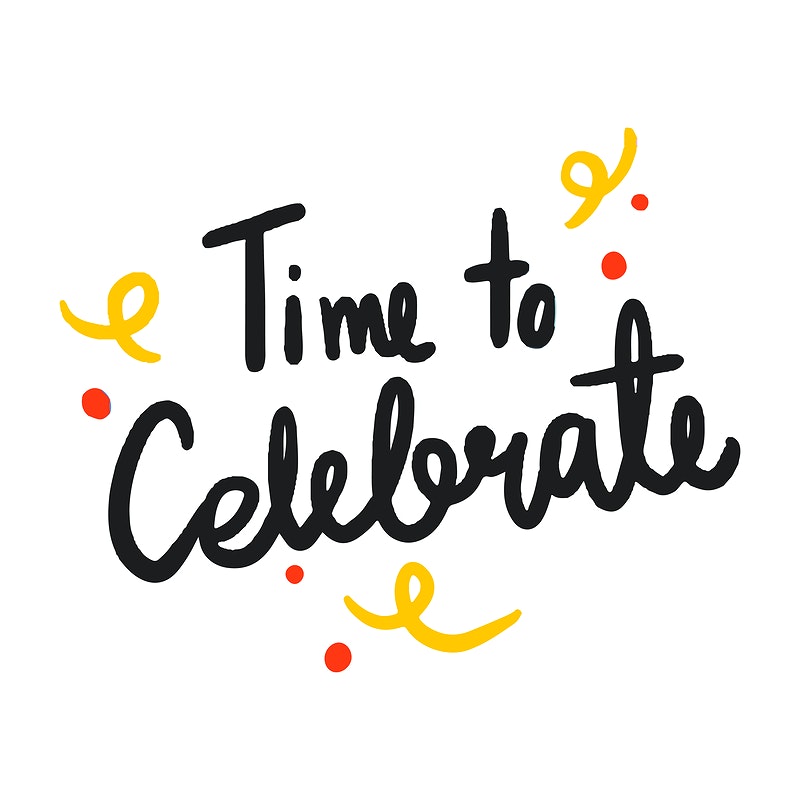 All Districts are scheduled to be
on SunGuide 8.0 by mid-July!

Lessons Learned
6/24/2021
19
SunGuide Software Users Group
[Speaker Notes: All Districts are scheduled to be
on SunGuide 8.0 by mid-July!
Thank you for your cooperation in deploying SunGuide 8.0 in such a timely manner!
If you have any Lessons Learned from your  SunGuide 8.0 deployment,  please let us know so the rollout of SunGuide 8.1, coming later this year, can go as smoothly as possible.]
QUESTIONS?

COMMENTS?

ADJOURN
SunGuide Software Users Group
6/24/2021
20